JOGOS DA UFPEL
2014
Futsal
Feminino
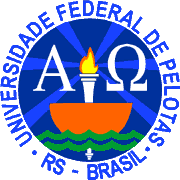 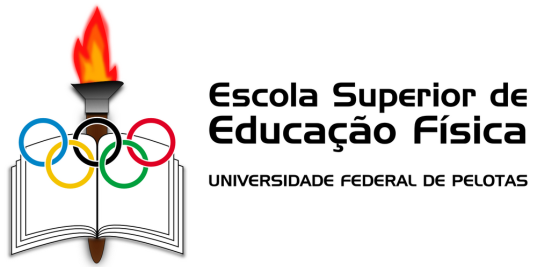 Regulamento Geral
Participantes
Alunos regularmente matriculados 2014-2
Graduação e pós-graduação

Formação das equipes
Cursos, Centros, Institutos

Relação de atletas
Acréscimo de atletas à lista
Em qualquer momento da competição
Regulamento Geral
Inscrições por Fases

Para as Fases seguintes
Pagamento antes do primeiro jogo
Regulamento Geral
Uniformes
Camisetas padronizadas e numeradas

Identificação dos atletas
Comparecer à Secretaria com 10 minutos de antecedência
Apresentação da identificação dos atletas
RG, CNH, Passaporte

Apenas atletas e um técnico no banco de reservas
Regulamento Geral
Horário das partidas

Definido na programação

A tolerância será de 05 minutos para o comparecimento da equipe
Diminuição em relação ao Regulamento Geral devido a perspectiva do elevado número de jogos
Sistemas de Disputa
Chaves com 3 equipes

Classificam o 1º e 2º colocados de cada chave
Classificam as duas melhores equipes 3º colocadas

Jogos eliminatórios para formar uma “chave de eliminatória simples” de 4as de final (N=8 equipes)
Regulamento Futsal
Formato do jogo
2 tempos de 12 minutos corridos
Último minuto de jogo cronometrado
Intervalo de 03 minutos
Regulamento Futsal
Questões disciplinares
Atleta expulso de uma partida
Avaliação conforme relatório da arbitragem
Punições
Suspensão automática de uma partida
ou
Exclusão da competição
Situações em que a expulsão esteja relacionada à agressão, falta flagrantemente violenta (cartão vermelho direto) ou conduta antidesportiva
Regulamento Futsal
Pontuação
Vitória -  3 pontos
Empate – 1 ponto
Derrota – 0 pontos
Regulamento Futsal
Critérios de desempate

Empate entre duas equipes dentro da chave

1º Menor número de derrotas por W.O.
2º Confronto direto
3º Menor número de cartões vermelhos 
4º Maior saldo de gols na chave
5º Maior número de gols a favor
6º Menor número de cartões amarelos
7º Sorteio
Regulamento Futsal
Critérios de desempate

Empate entre três equipes dentro da chave

1º Menor número de derrotas por W.O.
2º Menor número de cartões vermelhos 
3º Maior saldo de gols na chave
4º Maior número de gols a favor na chave
5º Menor número de cartões amarelos
6º Sorteio
Regulamento Futsal
Critérios de desempate

Empate entre equipes de chaves diferentes

1º Maior número de pontos
2º Menor número de derrotas por W.O.
3º Menor número de cartões vermelhos 
4º Maior saldo de gols na chave
5º Maior número de gols a favor na chave
6º Menor número de cartões amarelos
7º Sorteio
Regulamento Futsal
Critérios de desempate na fase de eliminatórias simples

1º- Disputa de pênaltis
Série de 3 cobranças
Série de cobranças alternadas (1x1) até desempatar
Regulamento Futsal
Não haverá disputa de 3º lugar

A equipe que perder  a semi-final para o campeão será o 3º lugar 
Exceto se houver um W.O. na semi-final
Equipe que não comparecer ficará em 4º lugar

5º ao 8º lugar – de acordo com os critérios de desempate
Menor número de cartões vermelhos na fase eliminatória simples
Maior número de pontos na fase eliminatória simples
Maior saldo de gols na fase eliminatória simples
Maior número de gols a favor na fase eliminatória simples
* Permanece o empate na colocação
Regulamento Futsal
Dúvidas?

Sorteio

Direcionamentos

Colocação em 2013 (ESEF; Medicina; Direito; Enfermagem)

Chaves com 04 equipes
Regulamento Futsal
Eliminatórias Simples